G05-L-SAMC-004
Topic 1 | Page 1
Page Title
<write voice over text here>
Which famous personality is making this impressive speech?
Select the correct option.
Title one
Title one
Title one
Title one
Background image ID <>
Submit
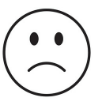 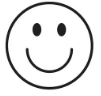 <write voice over text here>
You guessed it right! That’s her; the awesome…

Next Question
Not really…

Next Question
Background image ID <>